חברים וחברות מוזמנים  לערב תרבות, מפגש חברתי ומוזיקה במועדון אלון הגלילביום שישי 13/09 בשעה 21:30 פתיחת דלתות 21:00
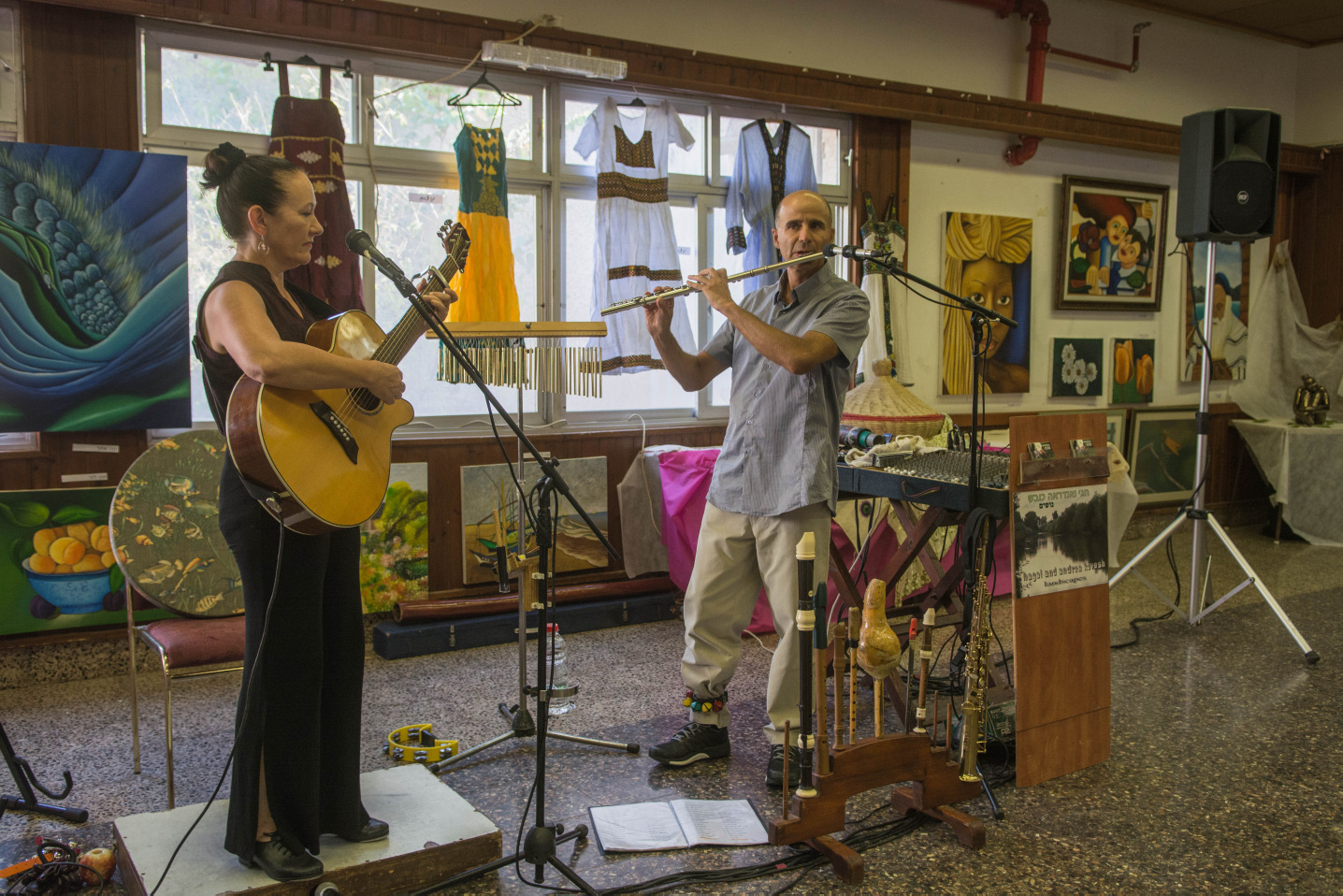 ערב קסום של מוסיקה ישראלית מקורית ואירית, עם כלי נגינה מגוונים – כלי נשיפה, כלי הקשה ושירה 
בביצועם של 
חגי ואנדראה כובש